Sustainable Development as Fundamental Pillar of Economic Governance and Public Affairs
9– 10 November 2023, University of Bologna
Mandatory due diligence laws and corporate climate responsibility in international investment law
Monika Feigerlová, Ph.D., LL.M.
Monika.Feigerlova@ilaw.cas.cz
Institute of State and Law 
Czech Academy of Sciences
Centre for Climate Law and Sustainability Studies
Climate obligations of companies
Investor’s rights
UN Guiding Principle on Business and Human Rights (GP 8)

Ensuring Policy Coherence
States should ensure that governmental departments, agencies and other State-based institutions that shape business practices are aware of and observe the State’s human rights obligations when fulfilling their respective mandates, including by providing them with relevant information, training and support.
Corporate responsibility  to respect HRs
Human rights obligations of businesses
Soft law (international non-binding standards such as UN Guiding Principles on Business and Human Rights, OECD Guidelines for Multinational Enterprises)  


Hard law (national legislation on mandatory human rights and environmental due diligence)	
France, Germany, Norway, Netherlands
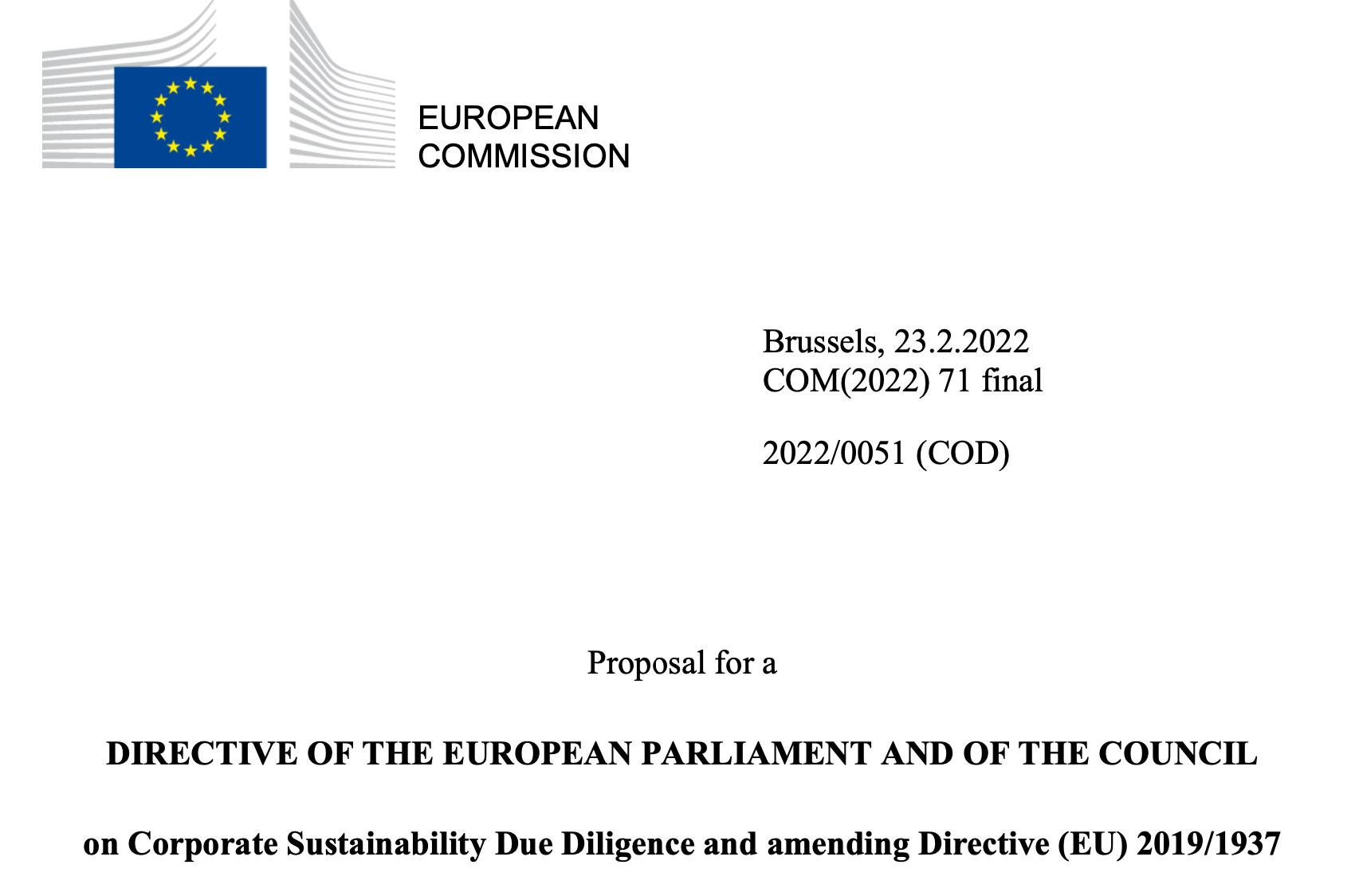 EU Proposal for Corporate Sustainability Due Diligence Directive
mHRDD laws
legally binding obligations for certain companies to carry out  risk-based due diligence aimed at identifying, preventing, and mitigating the human right/ environment /climate - related impacts of their operations
civil liability

administrative liaibility
no direct  obligations for business entities under international law
EU Commission’s Proposal CSDD Directive
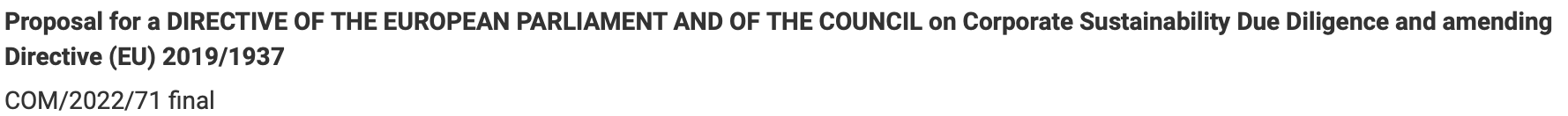 obligations for companies to conduct human rights and environmental due diligence
integrating due diligence into their policies
identifying actual or potential adverse impacts on human rights and environment 
preventing and mitigating potential adverse impacts, and bringing actual adverse impacts to an end and minimising their extent
monitoring the effectiveness of their due diligence policy and measures
publicly communicating on due diligence
establishing and maintaining a complaints procedure
their own operations, the operations of their subsidiaries, and the value chain operations carried out by entities with whom the company has an established business relationship and

obligation to adopt a climate transition plan 

liability for violations of the obligations 
liability for damage if a company fails to comply with the due diligence obligations and as a result of this failure an adverse impact that should have been identified, prevented, mitigated, brought to an end or its extent minimised occurred and led to damage
Investor’s obligations and responsibility in IIL
Direct legal obligations 

Legality clauses (obligation to comply with HS laws)
sanctions for non-compliance 
denying treaty protections to investments 
considering investor conduct when interpreting IIA protection standards
providing for State’s right to bring counterclaims in ISDS from investor’s violations of HS law

Incorporating soft law approaches on investor’s responsibilities  
encouraging investors to comply with UNGPs, OECD / to carry out corporate climate due diligence  

Agreement between State Parties on strengthening HS laws, including mHRDD

Home State’s measures 
promote investor’s compliance with CSR standards
HRDD clauses in IIAs
Establishing direct legal obligations of HRDD for investors

Obligations of investors to comply with domestic law of the host State (if containing mHRDD)

Provisions on access to remedy in home State

Treaty provisions on impact assessments
9-10 November 2023
University of Bologna
Thank you for your attention!
Questions & Comments
Monika.Feigerlova@ilaw.cas.cz